Ova licenca dozvoljava vama (ili drugim stranama) da delite, prerađujete, izmenite i razvijate ovaj materijal u nekomercijalne svrhe, pod uslovom da citirate Connect! partnere na projektu i da materijal koji kreirate licencirate pod istim uslovima.
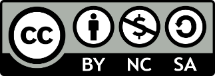 Posvećenost društveno odgovornom poslovanju
Definicija, konceptualni okvir, motivi. Uloge razvoja ljudskih resursa. 

Filiz Keser Aschenberger, Monika Petermandl, Klausjürgen Heinrich
connect-erasmus.eu
Današnja tema
Cilj:
Moći ćete da:
-objasnite kako društveno odgovorno poslovanje pokreće društvo
-identifikujte uloge zaposlenih u ljudskim resursima u ovoj oblasti
-opišete primere uspešnih aktivnosti društveno odgovornog poslovanja
connect-erasmus.eu
Pregled
Teme
Konceptualni okvir
Uloga konteksta
Motivacija za društveno odgovornim poslovanjem (DOP)
Uloga razvoja ljudskih resursa u DOP-u
Oblasti doprinosa razvoja ljudskih resursa DOP-u
DOP u malim i srednjim preduzećima
Globalni i EU principi & smernice
Primeri dobre prakse
connect-erasmus.eu
Konceptualni okvir
Istorija
DOP nije novo pitanje
Diskurs društvene odgovornosti „ne samo da je postao prihvatljiv u vodećim poslovnim krugovima, nego i popularan“ 1953. godine (Gond et al., 2011, p. 44)
U prethodne dve decenije interesovanje za društveno odgovorno poslovanje je stabilno raslo. Ovo je rezultat tri grupe povezanih promena:
Prvo, političke promene koje su dovele do smanjenja moći nacionalnih vlada
Drugo, civilno društvo je u industrijalizovanim društvima pretrpelo promene poslednjih godina kada je u pitanju svest o problemima životne sredine i opstajuće nejednakosti u društvu,
Treće, vidimo povećanje u mobilnosti korporacija i rastuće važnosti finansijskog tržišta za ekonomski uspeh. 
Ove tri grupe promena, pojačane medijskim pritiscima i napretkom u informacionim tehnologijama, dovele su do većih očekivanja da poslovni sektor – imajući u vidu njegovu ekonomsku ulogu u društvu– treba da ima i značajniju društvenu ulogu. (Preuss et al, 2009, p. 955)
Konceptualni okvir
Da li je najbolje razumeti ga kao
ideologiju, politiku, praksu ili proces?
korporativnu velikodušnost, meku regulativu, odnose sa javnošću, korporativnu odgovornost, korporativnu hegemoniju?
Ono je neodređen, preispitivani, i dinamički fenomen
Njegove definicije variraju u različitim vremenskim periodima, regionima, zemljama, kulturama, kao i tipovima organizacija. 
Preklapa se sa drugim konceptima koji opisuju odnos poslovni sektor-društvo kao što su poslovna etika, poslovna održivost, ili poslovno građanstvo.
Kako bi se razlikovali različiti pristupi DOP-u, treba razmotriti sledeća osnovna pitanja:
Šta je svrha organizacije? 
Kome ona odgovara? 
Koja je uloga organizacije u odnosu na društvo? 
Koja je pozicija zainteresovanih strana? 
A koja je uloga Vlade/propisa? (Voegtlin & Greenwood, 2015)
connect-erasmus.eu
Konceptualni okvir
Definicije
Društveno odgovorno poslovanje (DOP) je krovni termin kojim se opisuje kako poslovne organizacije, male i velike, integrišu relevantne društvene, ekološke i etičke odgovornosti u svoje sržne poslovne strategije, strukture i procedure kroz odeljenja, funkcije i vrednosne sisteme u saradnji sa relevantnim predstavnicima zainteresovanih strana (Wickert & Risi, 2019, p. 1). 
Ne odnosi se više na to kako se novac troši, već kako nastaje (Wickert & Risi, 2019, p. 1).
Konceptualni okvir
Definicija iz Zelenog papira EU (eng. EU Green Paper)
DOP je koncept koji se odnosi na integrisanje društvenih i ekoloških pitanja u poslovne operacije i u interakciji sa zainteresovanim stranama, na dobrovoljnoj osnovi (Green Paper, Commission of the European Communities, 2001, p. 6). 
DOP pruža osnovu za integrisani pristup koji kombinuje ekonomske, ekološke i društvene interese uz uzajamnu korist.
Pruža način za upravljanje promenama i usklađivanje društvenog razvoja sa većom kompetitivnošću.
Biti društveno odgovoran ne znači samo ispunjavati pravne obaveze, već podrazumeva veće investiranje u ljudski kapital, okruženje i njihove odnose sa zainteresovanim stranama.
Konceptualni okvir
Piramida DOP-a (Carroll, 1979)
„Društveno odgovorno poslovanje obuhvata ekonomska, pravna, etička i filantropska očekivanja koje društvo ima od organizacija“ (Carroll, 2016, p. 2).
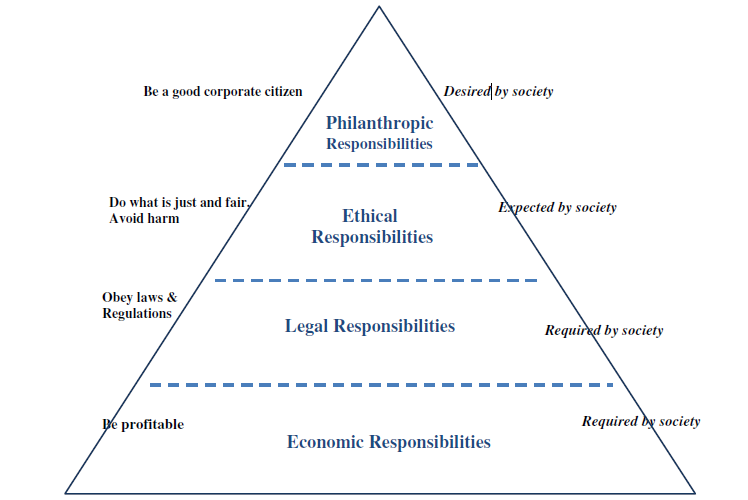 Konceptualni okvir
Povezani koncepti
Uloga konteksta
Kontekst je važan: DOP i institucionalni kontekst korporacija
Matten & Moon (2008) su razvili okvir zasnovan na interakciji sledećih elemenata: 
Nacionalni kontekst
Politički sistem
Finansijski sistem
Sistem obrazovanja i tržišta rada
Kulturalni sistem
Poslovni sektor
Karakteristike firme
Organizacija tržišta
Sistemi kontrole i koordinacije
Uloge konteksta
Kontekst je važan: 
Primeri pitanja u vezi sa DOP-om u američkom i evropskom kontekstu (primeri) (Matten & Moon, 2008)
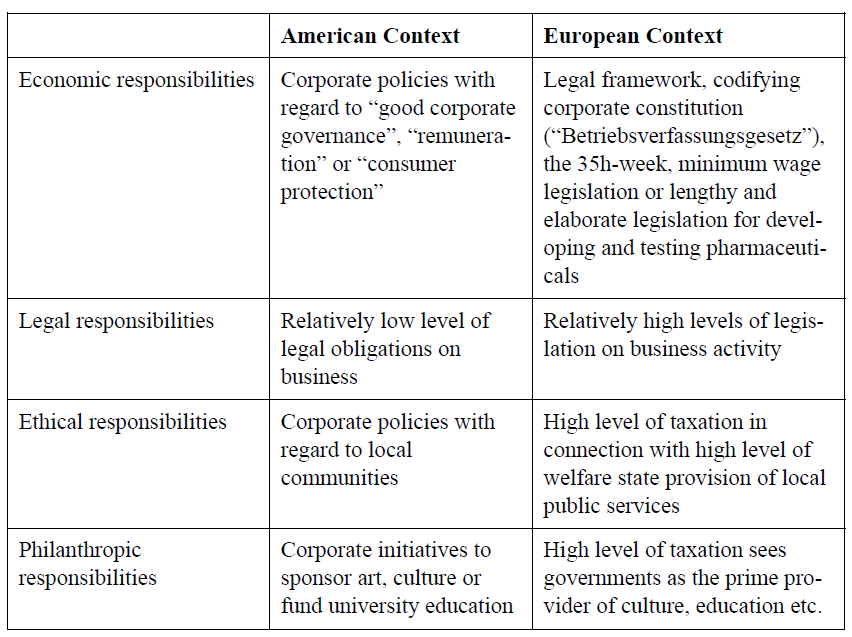 Motivi za DOP-om
Dva glavna motiva
Etički motivi (intrinzički)
Promovisanje društvenih inovacija, kohezije, inkluzije i održivosti 
Instrumentalni (ekstrinzički) motivi
Privlačenje talenata, povećanje angažovanosti, motivacije i zadovoljstva zaposlenih, zadržavanje zaposlenih u organizaciji, što sve na kraju doprinosi učinku na poslu i produktivnosti. 
Povećati poverenje i podršku produktima i brendovima od strane potrošača i investitora. Ovo dovodi do bolje reputacije, povećanje prodaje i sposobnosti za dodatno naplaćivanje društveno odgovornih i održivih produkata.
Smanjenje troškova. Na primer, sprovođenje energetski efikasnih mera ili recikliranja dovodi do štednje energije, smanjenja otpada i korišćenja sirovih materijala.
Postići efektivnije upravljanje ekološkim i socijalnim rizicima. 
Doprineti kompetitivnosti kompanije (Wickert & Risi, 2019, pp. 25-31).
Uticaj društveno odgovornog poslovanja
Učinak organizacije u vezi sa društvenom odgovornošću, može pored drugih stvari da utiče i na:
Kompetitivnu prednost
Reputaciju
Sposobnost za privlačenje i zadržavanje radnika ili članova, kupaca, klijenata i korisnika
Održanje posvećenosti i produktivnosti zaposlenih
Percepcije investitora, vlasnika, donora, sponzora i finansijske zajednice
Povezanost sa kompanijama, vladama, medijima, dobavljačima, potrošačima i zajednicom u kojoj organizacija deluje (ISO 26000)


Nema snažnih dokaza za povezanost DOP-a i povećanja profita.
Odnos menadžmenta ljudskih resursa (HRM) i društveno odgovornog poslovanja
Trendovi u istraživanjima odnosa DOP-a i HRM-a Voegtlin & Greenwood (2016)
Implikacije za menadžment ljudskih resursa
Porast DOP-a ima značajne implikacije za praksu menadžmenta ljudskih resursa. Od etičkih standarda, do rada sa važnim predstavnicima zainteresovanih strana i praksi koje podstiču zaposlene na aktivnosti kao što je volontiranje u zajednici, menadžment ljudskih resursa sadrži brojne zadatke vezane za DOP. (Preuss et al., 2009)
Ljudski resursi su ključ za uspešno sprovođenje DOP-a. Menadžment ljudskih resursa može da ponudi odgovarajući okvir kojim se mogu podržati napori organizacije u primeni strategija DOP-a u praksi kroz aktivnosti menadžera i ishode, naročito u vezi sa internim kontekstom organizacije.
Na nivou kompanije, društveno odgovorne prakse primarno uključuju zaposlene i vezane su za pitanja kao što su investiranje u ljudski kapital, zdravlje i bezbednost i upravljanje promenama (Green Paper).
Uloge ljudskih resursa u društveno odgovornom poslovanju
Model strateškog partnerstva (Jamali et al. 2015, p. 130)
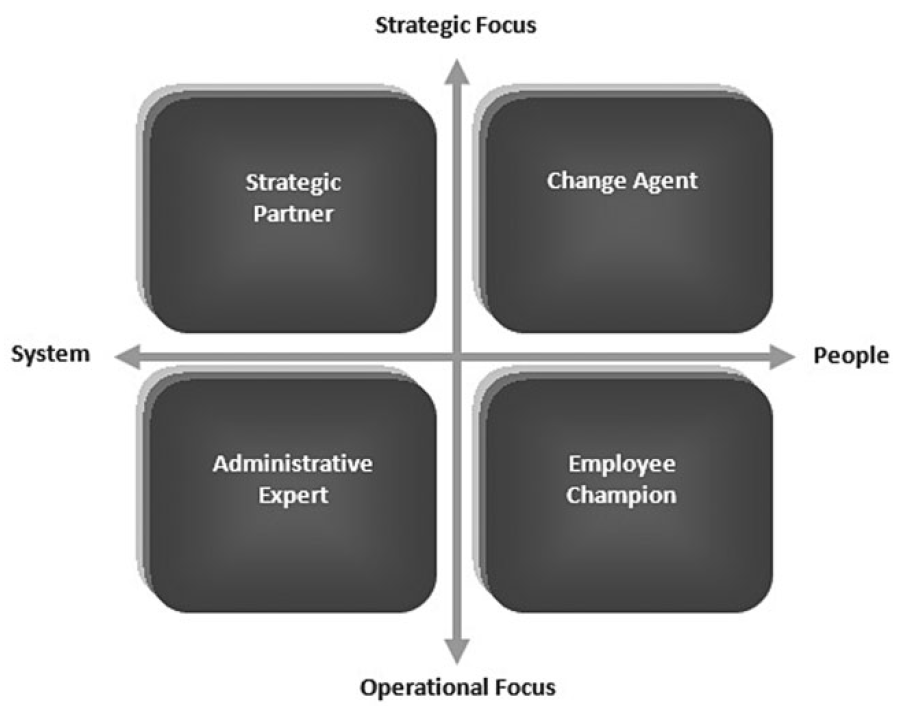 Oblasti doprinosa
Izvor: Jamali et al., 2015, p. 135
Oblasti doprinosa
Kao strateški partner:
Izvor: Jamali et al., 2015, p. 135
Oblasti doprinosa
Pokretač promene
Izvor: Jamali et al., 2015, p. 135
Oblasti doprinosa
Podrška zaposlenima
Izvor: Jamali et al., 2015, p. 135
Oblasti doprinosa
Ekspert za administraciju
Izvor: Jamali et al., 2015, p. 135
Oblasti doprinosa
Model ko-kreacije HRM-DOP
Model mapira ulogu menadžmenta ljudskih resursa u odnosu na tri cilja tipičnog strateškog DOP-a, 
(1) uvodna faza i faza postavljanja strategije; 
(2) sprovođenje;
(3) učenje i razvoj kroz kontinuiranu procenu ishoda
Jamali et al., 2015, p. 133
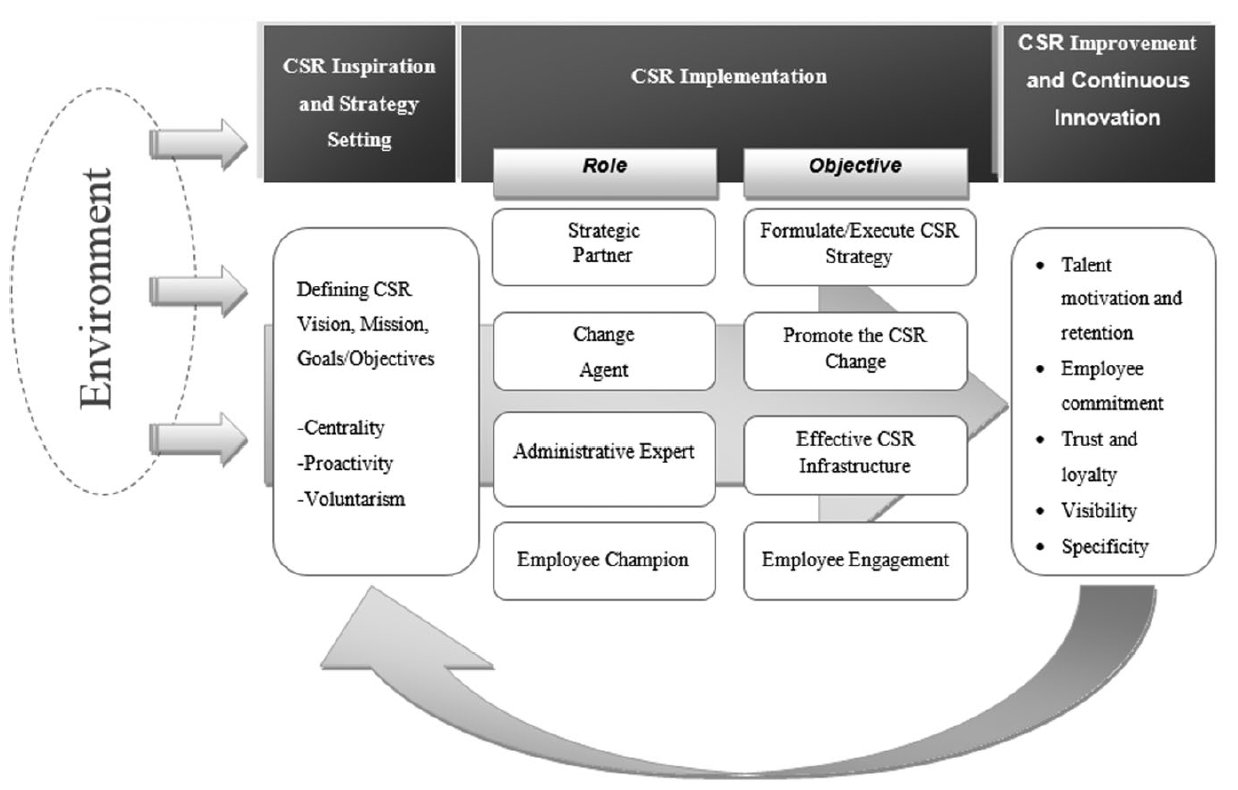 Društveno odgovorno poslovanje integrisano u prakse menadžmenta ljudskih resursa
Prakse menadžmenta ljudskih resursa
Selekcija
Zapošljavanje novih zaposlenih koji mogu da doprinesu DOP-u, i koji na primer imaju prethodna iskustva u volontiranju
Proveravanje koliko znanja i svesti o DOP-u imaju novi zaposleni
Uključivanje pitanja i studija slučaja vezanih za DOP u okviru intervjua sa kandidatima
Uključivanje informacija o DOP aktivnostima u vodičima za zaposlene i programe orijentacije (Jamali et al., 2015)
Društveno odgovorno poslovanje integrisano u prakse menadžmenta ljudskih resursa
Prakse menadžmenta ljudskih resursa
Vrednovanje učinka
Definisanje učinka koji nije zasnovan samo na ishodima i rezultatima, već takođe na ciljevima vezanim za društvo
Uključiti doprinos zajednici i učešće, uključenost i doprinos društvenim inicijativama kao deo vrednovanja učinka, i povezati to sa nagradama kao što su bonusi
Pratiti šta zaposleni rade po pitanju DOP-a, napraviti akcione planove i motivisati zaposlene da se više uključe u DOP u okviru regularnih sastanaka za vrednovanje učinka
Dozvoliti zaposlenima da doprinesu formulisanju pokazatelja učinka u vezi sa DOP-om i uključiti ih u projekte vezane za DOP (Jamali et al., 2015)
Društveno odgovorno poslovanje integrisano u prakse menadžmenta ljudskih resursa
Prakse menadžmenta ljudskih resursa
Nagrade i plate
Nagrađivanje zaposlenih za ponašanja u skladu sa vrednostima DOP-a kako bi se oni motivisali i naglašavali značaj DOP-a za organizaciju
Pripremiti različite vrste nagrada za učešće zaposlenih u DOP-u
Pripremiti podsticaje koji promovišu društvene cijleve
Komunicirati ove prakse sa eksternim zainteresovanim stranama da bi se unapredila reputacija kompanije i položaj na tržištu (Jamali et al., 2015)
Društveno odgovorno poslovanje integrisano u prakse menadžmenta ljudskih resursa
Prakse menadžmenta ljudskih resursa
Obuke i razvoj
Obučavati i unapređivati svest zaposlenih o DOP-u, na primer o praksama vezanim za održivost kao što je recikliranje unutar i van organizacije
Držati redovne seminare i radionice o DOP-u i omogućiti podsticaje i nagrade za učešće zaposlenih u njima
Programi obuka i razvoja veština mogu da budu za zaposlene na svim pozicijama
Pozvati zaposlene u NVO da podele iskustva sa zaposlenima u vezi sa zajedničkim DOP projektima (Jamali et al., 2015)
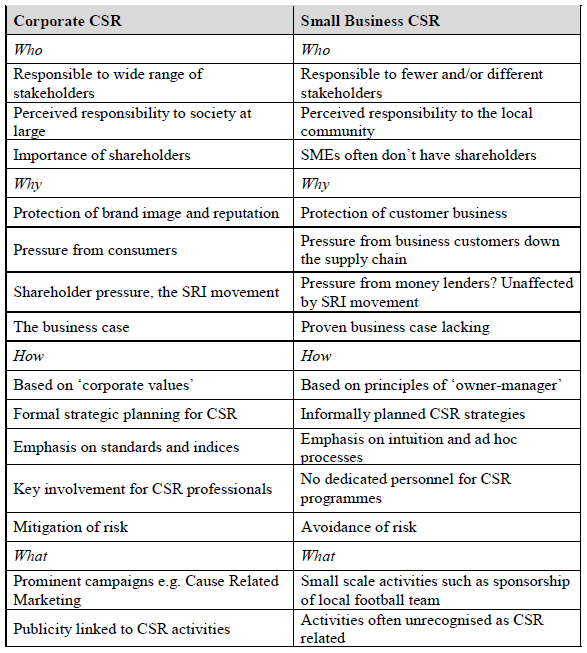 DOP u malim i srednjim preduzećima
Različiti primeri
Na pitanja ko, zašto, kako i šta u vezi sa DOP-om odgovor malih i srednjih preduzeća se može razlikovati zbog kulturalnih razlika koje su nastale zbog različitih vlasničkih struktura, strateškog usmerenja, karakteristika vlasnika-menadžera i geografske lokacije. 
Velike kompanije su najčešće u velikoj meri svesne DOP-a, dok je moguće da male kompanije sprovode DOP a da to ne prepoznaju.
Postoje brojne prilike da menadžeri u malim i srednjim preduzećima prihvate agendu DOP-a s obzirom na to da su oni fleksibilniji, responzivniji i bolji u internoj komunikaciji. (Jenkins, 2004, p. 51)
Globalni i EU principi & smernice
Neke od poznatih smernica
EU Green Paper 
UN Global Compact Principles
ISO 26000- Guidance on Social Responsibility
OECD- Guidelines for Responsible Business
Globalni i EU principi & smernice
Green Paper (2001): Promovisanje evropskog okvira za društveno odgovorno poslovanje
Ključna pitanja: 
Društveno odgovorno poslovanje: interna dimenzija
1. Menadžment ljudskih resursa
2. Zdravlje i bezbednost na radu
3. Adaptacija na promene
Društveno odgovorno poslovanje: eksterna dimenzija
1. Lokalne zajednice
2. Poslovni partneri, dobljavači i potrošači
3. Ljudska prava
4. Odgovornost prema zaštiti životne sredine
5. Održivi razvoj
Menadžment koji uključuje društvenu odgovornost
Društveno odgovorno ulaganje
Globalni i EU principi & smernice
ISO-26000 ključni koncepti
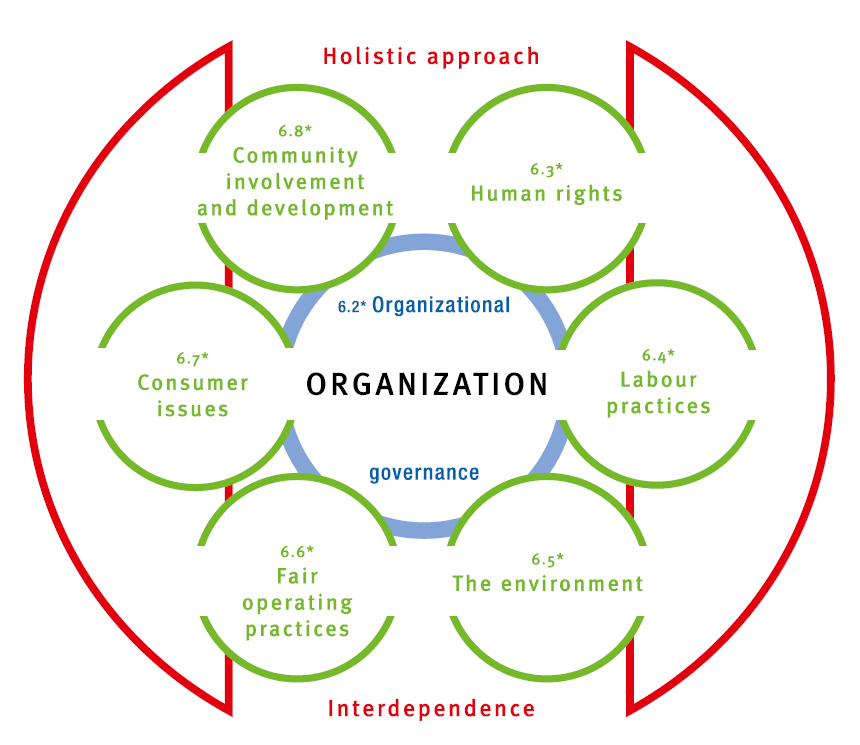 Globalni i EU principi & smernice
OECD (2011) Vodič za odgovorni poslovni sektor
Principi
Ljudska prava
Zapošljavanje i industrijski odnosi
Životna sredina
Sprečavanje davanja i iznuđivanja mita, kao i ucenjivanja
Interes potrošača
Nauka i tehnologije
Kompeticija
Takse
Primeri dobre prakse
Forbsova Lista kompanija koje su najpoznatije po društvenoj odgovornosti (2019)
https://www.forbes.com/sites/vickyvalet/2019/09/17/the-worlds-most-reputable-companies-for-corporate-responsibility-2019/?sh=5f7eaa07679b
Primeri dobre prakse
LEGO 
Greenpeace slučaj: Kako je LEGO reagovao na kampanju koju je organizovao Greenpeace? 








https://youtu.be/qhbliUq0_r4
https://www.theguardian.com/environment/2014/oct/09/lego-ends-shell-partnership-following-greenpeace-campaign 
Kako se LEGO izgradio kao održivi brend?
https://www.forbes.com/sites/simonmainwaring/2016/08/11/how-lego-rebuilt-itself-as-a-purposeful-and-sustainable-brand/?sh=641e125c6f3c
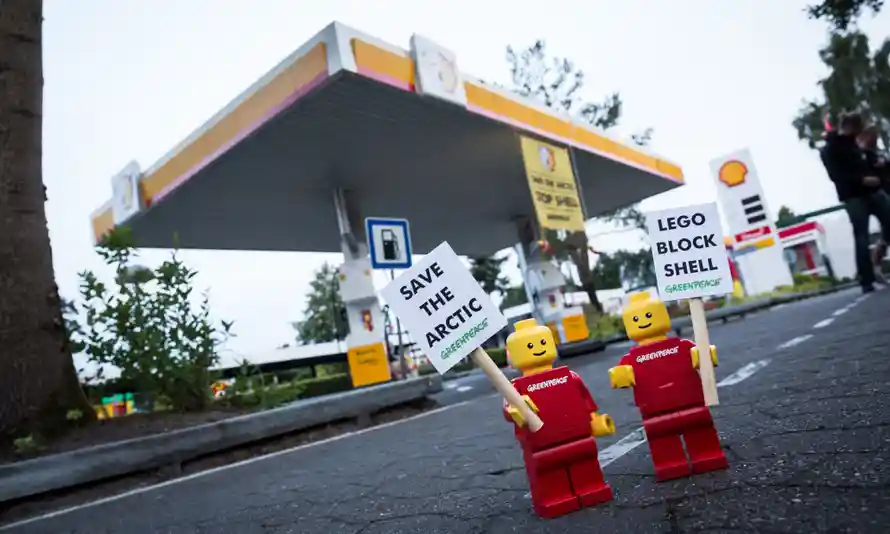 Izvori o društveno odgovornom poslovanju
https://www.goodreturns.org/blog/5-creative-csr-initiatives
What is CSR: https://youtu.be/1bpf_sHebLI
TedTalk The social responsibility of business | Alex Edmans | TEDxLondonBusinessSchool https://www.youtube.com/watch?v=Z5KZhm19EO0
Corporate Social Responsibility (CSR): Practical Perspectives by Thomas Beschorner https://youtu.be/l9IyDvkxADU 
Business and Corporate Social Responsibility (CSR) https://youtu.be/nkteAJBtM9A
Hvala na pažnji.Radujemo se vašim komentarima i pitanjima.
connect-erasmus.eu